Jermyn Borough 	Council Meeting
1/19/2023
Meeting Agenda
January 19, 2023
CALL TO ORDER
PLEDGE OF ALLEGIANCE
ROLL CALL
PREVIOUS MEETING MINUTES
TREASURER REPORT/BILLS PAYABLE
PRESENTATION LAKELAND GIRLS CROSS COUNTRY TEAM
CORRESPONDENCE
DISCLOSURE OF EXECUTIVE MEETING HELD DECEMBER 27 TO DISCUSS PERSONNEL MATTERS RELATED TO THE NEED OF A PART TIME BOROUGH MANAGER
PROFESSIONAL REPORTS
POLICE
FIRE
SOLICITOR
CODE ENFORCEMENT
ZONING
ENGINEER
TAX COLLECTOR
MAYOR
COMMITTEE REPORTS
LACKAWANNA CTY HAZARD MITIGATION PLAN
AUDIT
LED LIGHT CHANGES
ADMINISTRATIVE STAFF APPOINTMENT
NEW BUSINESS
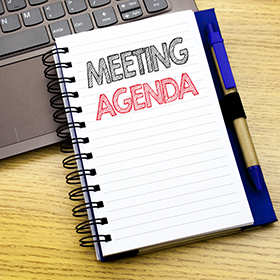 Treasurer’s report
1/19/2023
ASSETS
Checking/Savings

Capital Reserve - DPW 				     10,728.08
Capital Reserve - Police 					4,871.82
Crime Watch Fund 						   222.69
General Fund - Community 			   105,440.55
General Fund - FNB 						6,016.11
Holiday Lights Fund 						1,424.09
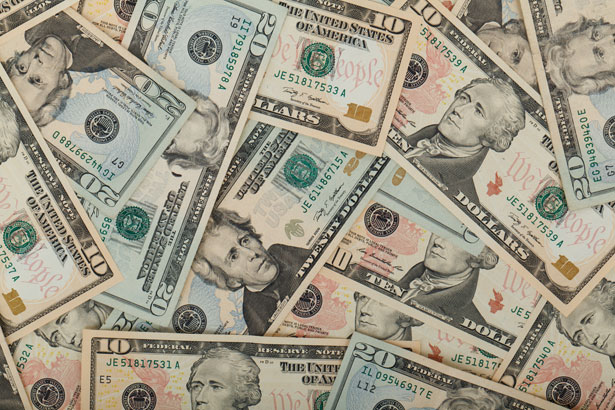 Treasurer’s report
Investment - General Fund 				 1,013.82
Investment - Liquid Fuels 				      34,229.28
Investment - Paving Fund 					 1,024.35
Investment - Recycling 					 5,064.85
Investment - Refuse 						 2,632.16
Liquid Fuels - FNB 					             54.18
Petty Cash 								    227.00
Recreations Fund 					      25,115.59
Recycling - Community 				      11,693.84
Refuse Checking - FNB 				      52,810.88

Total Checking/Savings 				     262,569.29
Treasurer’s report
200000 · Accounts Payable 	     17,289.30
							Long Term Debt		   241,385.02
MS4 Minute
https://www.youtube.com/watch?v=-bvZCdMecEo&t=119s
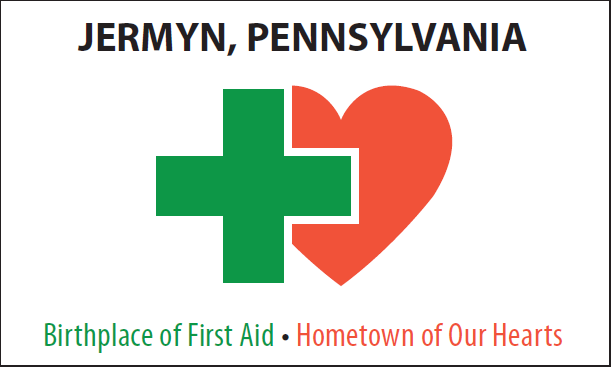